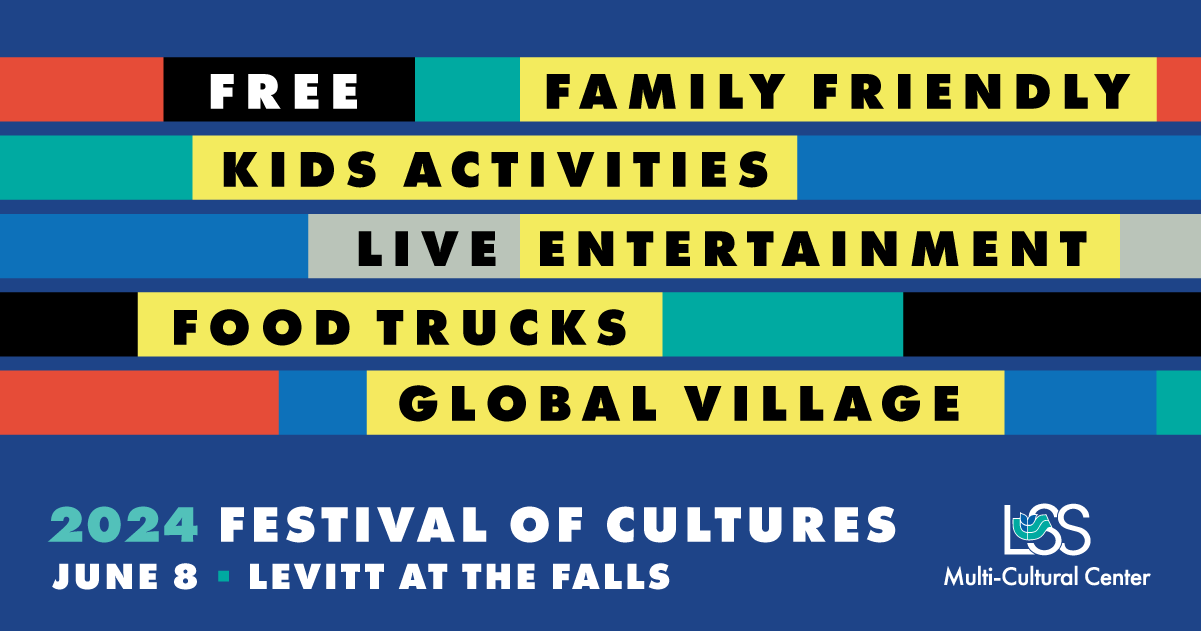 FREE   —   Family-Friendly   —  Live Entertainment    
Global Village   —  Food Trucks    —   Kids Activities